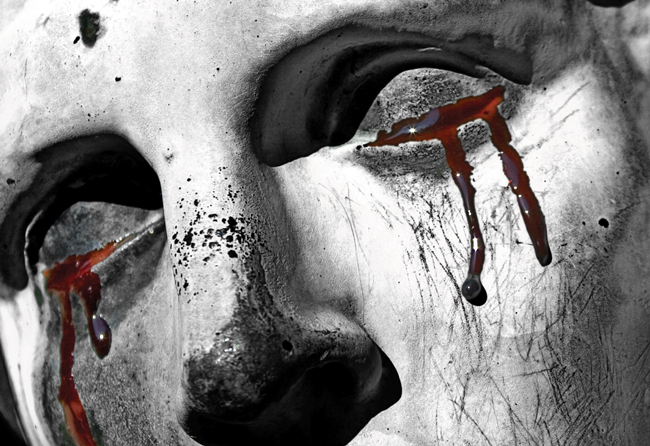 Oedipus RexThe Tragic Hero
Aristotle’s Definition of a Tragic Hero
A person of high birth, but not pre-eminently  just, who, through some flaw in his character, precipitates his own destruction
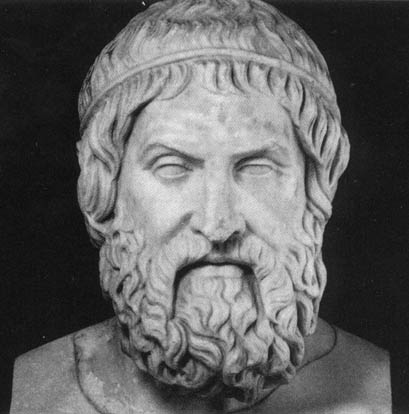 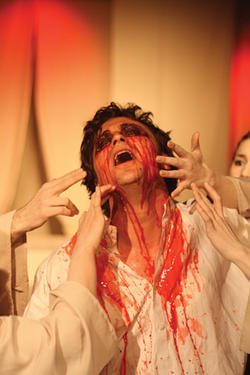 Oedipus’ Tragic Flaw:
Hubris
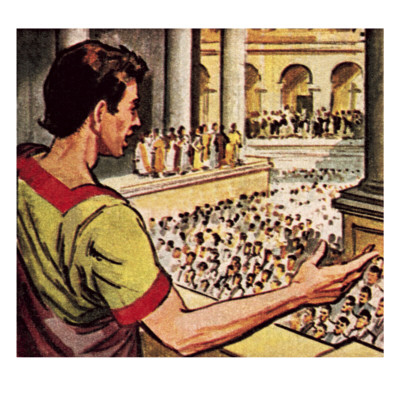 First sign is in the prologue when Oedipus wants to make all decisions in front of the crowd so everyone can see his greatness.
- He quickly makes laws against Laius’ killer, without thinking them through

-He brings the curse of Laius’ against himself – rash decision
- Oedipus makes fun of Teiresias and accuses him of conspiracy when he won’t talk – doesn’t realize that Teiresias is trying to help him by not talking
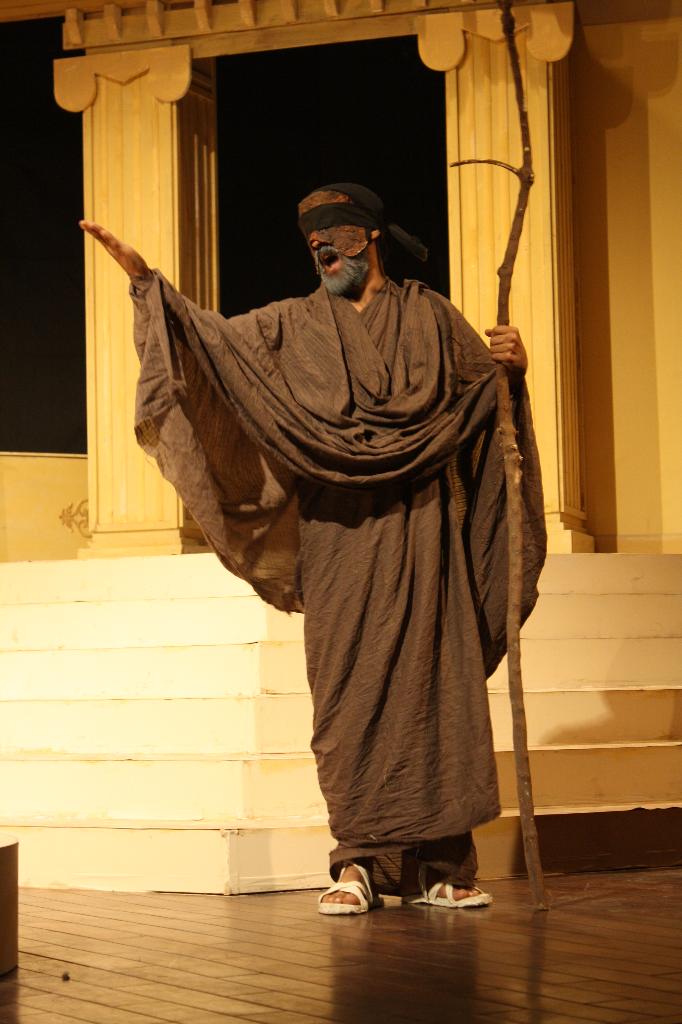 - Various people (Teiresias, Jocasta) try to get him to stop pushing the issue, but Oedipus needs to know the truth behind his past – at whatever cost
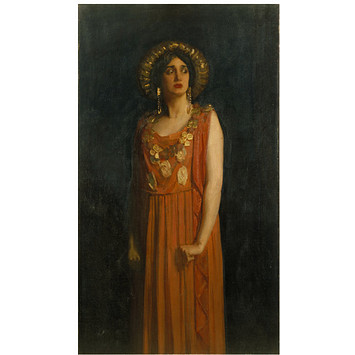 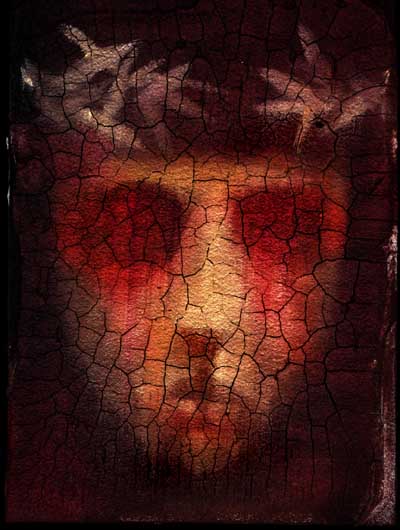 Oedipus as a Tragic Hero
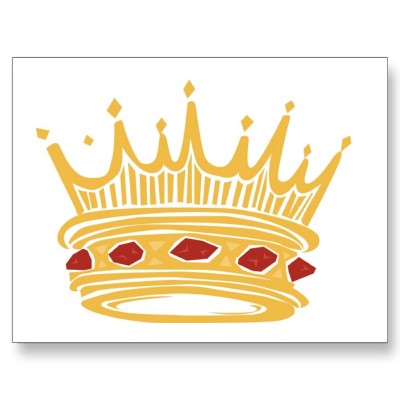 High Birth
- Son of the King and Queen of Thebes (Adopted son of the King and Queen of Corinth)
Flaw in Character
- Excessive pride, hubris. Oedipus’ pride and  determination to prove his worth as King left him to seek the truth about Laius’ murder.  Pride blinded him to the fact that people tried to stop him – he couldn’t see it.
Precipitates own destruction
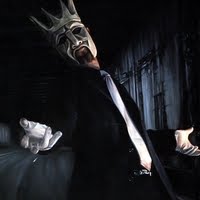 -  Oedipus made numerous decisions that lead to his downfall

His temper caused him to kill Laius

- His pride and rashness caused him to bring the curse down on himself as well as everyone else in Thebes
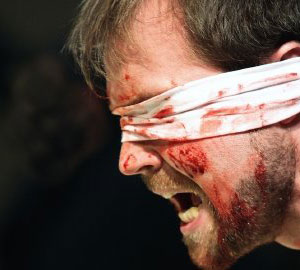 - He repeatedly did not listen when people told him not to pursue the truth
Destruction
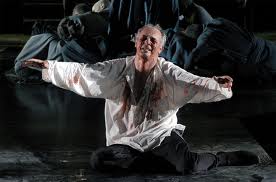 Oedipus realizes that he killed his father, married his mother and had children with her

- Because of his law, he banned himself from Thebes

- In the end, his wife killed herself and he blinded himself so he wouldn’t have to face his parents in the afterlife.
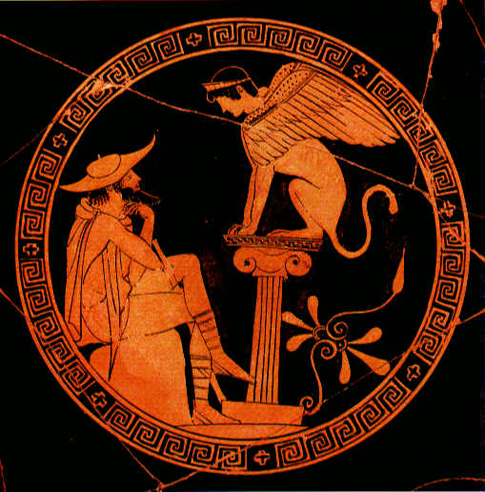 The Tragedy of Oedipus